Drawing Causal Inference from Big Data
Babak Salimi*, Dan Suciu*,	Johannes Gehrke+
*University of Washington		+Microsoft
1
Causal Inference is important
Performance Debugging:
What is the effect of the new version of Postgres (vs. the pervious version) on query runtime, given a population of queries? [VISKA]
Health Science: 
What is the efficacy of a given drug in a population?
Social/political Science:
What causes ethnic violence? 
Why are rural people more politically conservative than urban people?
Marketing :  
Evaluating new ideas/policies for a business
2
[Speaker Notes: FIX formatting]
Causal Inference
Causality: “X is a cause for Y”  if by perturbing/intervening X and keeping everything else unchanged we affect Y

Causal inference: is the process by which one can use data to make claims about causal relationships

Causal vs. Predictive analysis: 
Predictive analysis  P(X,Y) 
Causal analysis        P(Y, Intervening (X)) 
Fundamentally different!
3
Goal of this Research
Causal inference is performed today using statistical software such as SAS, SPSS, or R [MatchIt 2015, CausalImpact 2015,CEM 2016, …]
Work well on small, single table
Our research:
Integrate causal inference in relational database
We can perform causal inference with SQL queries
Fast SQL queries                     Scalable causal inference
4
[Speaker Notes: Causal inference has been studied extensively in statistics and computer science inference [Neyman 1923, Rubin 1973, Holland 1986,Pearl 2000 ]]
Causal Effect of Weather on Delay
What is the causal effect of the Snow  Delay?
Data: 100M rows; 23 attributes!
Outcome Y
Treatment T
Other causal questions:
Effect of  LowVisibility(Visibility< 2KM), or Windspeed (Wspdm> 32 MPH),  or ...?
5
Rubin’s Causality        SQL
Single attribute Y
Def.  Causal effect = E[Y(1) – Y(0)]
(1) SELECT avg(Y(1) – Y(0)) FROM R
Problem: missing values!
Controlled experiment:E[Y(T) | T] = E[Y(T)] (independence assumption)
(2) (SELECT avg(Y) FROM R WHERE T=1)  -(SELECT avg(Y) FROM R WHERE T=0)
Causal effect = E[Y(1)|T=1] – E[Y(0)|T=0]
Problem: our data is not randomized!
(Observational Data)
Strong Ignorability: E[Y(T) | T,X] = E[Y(T)|X]
(3) AVG[
(SELECT avg(Y) FROM R WHERE T=1 GROUP BY X) -(SELECT avg(Y) FROM R WHERE T=0 GROUP BY X) ]
Causal effect = EX[E[Y(1)|T=1,X] – E[Y(0)|T=0,X]]
Data processing: retain only groups with both T=0 and T=1 (subclassification/matching)
Problem: homogeneous groups!
6
Subclassification in SQL
Subclassification : retain only groups with both T=0 and T=1
CREATE VIEW Subclassification 
WITH subclasses AS (        SELECT   *, max(ID)         FROM    R          GROUP BY    X         HAVING   max(T)!=min(T) )
SELECT * FROM   subclasses, R  WHERE  subclasses.X = R.X
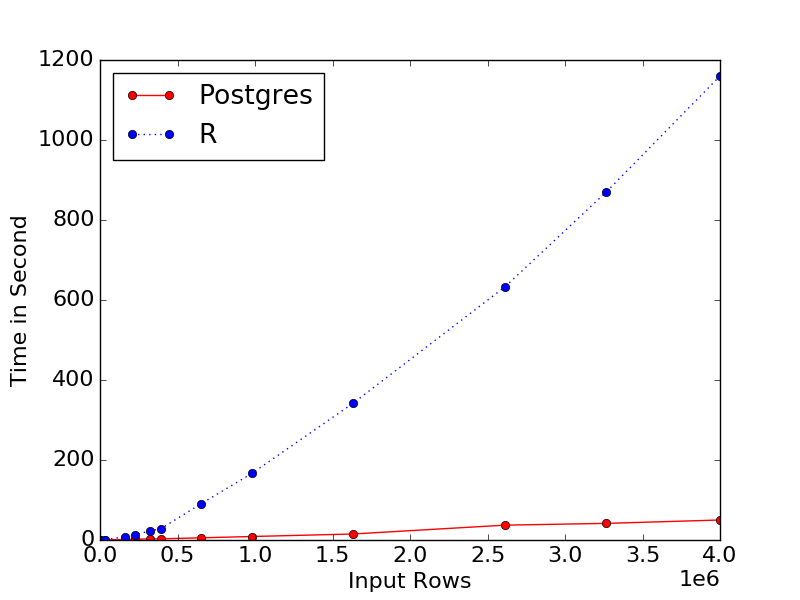 25x speed up!
The query takes more than an hour on the entire data! 
Can we do better?
7
Subclassification queries are important
Important class of queries!
Data Mining (Iceberg Queries )
Discovery of FDs
Statistical methods
They have certain algebraic properties that enable us to perform them much faster!
8
Effect of weather on flight delay
George Bush Intercontinental Airport (IAH)
San Francisco International Airport (SFO)
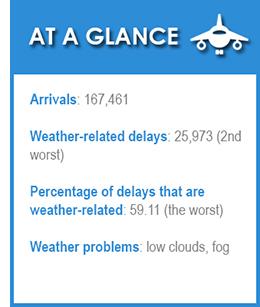 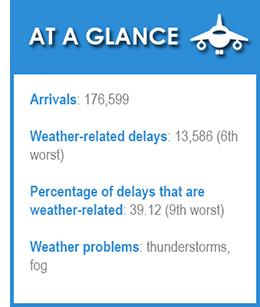 9
[https://weather.com/]
Start pruning wrt. larger groups
Start pruning the shared attributes between all groups and disjunction of aggregate conditions
10
Filtering can be pushed down to the base relations
We can perform semi-join reduction
11
Factorization for multiple queries
Causal queries:    T1:LowVisibility; T2:HeavySnow; T3:SnowStrom; T4:Windspeed; T5:Thunder;
Partition treatments (heuristic)
G1={T1, T5}  
G2={ T2,T3,t4}
Prune wrt. each group
(Shared attributes, disjunction of the treatments)
Impose the original queries to the pruned data
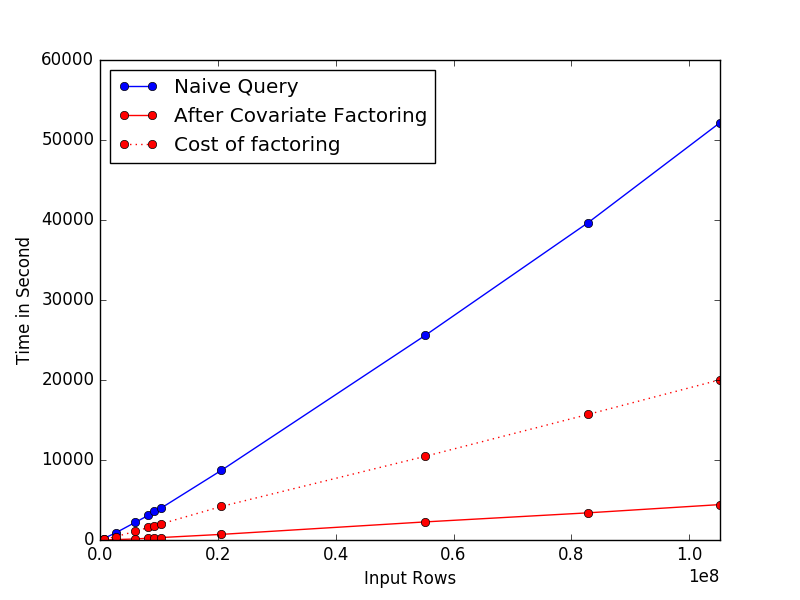 10x  speed up!
After pruning we can run several SBs wrt. Different treatments for different subsets of the data
12
Modularity and Reduction reduction
Causal queries:    LowVisibility; Windspeed;
Semi-join the result with the flight table
Decompose data into flight and weather tables
Filter weather table wrt. a treatment e.g., Low visibility
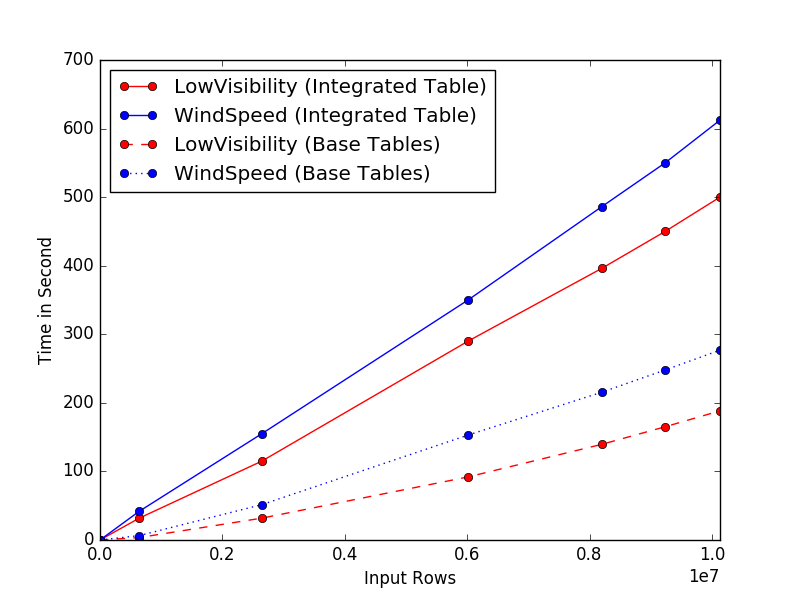 Filter the reduced flight table; join with the filtered weather table
2x  speed up!
13
END
14